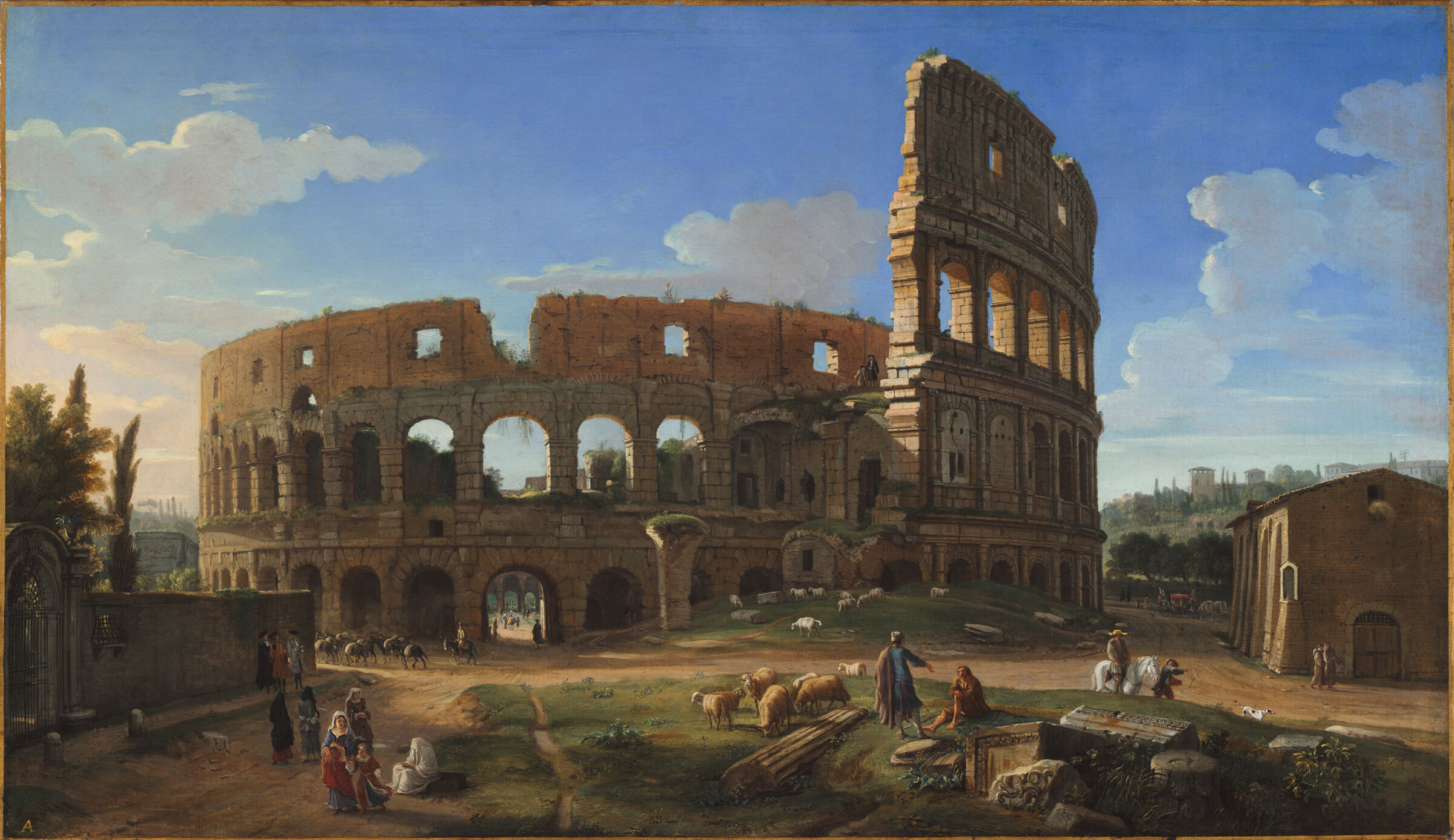 Transformation or End of Civilization?

            ---   Late Antiquity from Comparative Perspective

Zhang Kaiyue
(PhD student, Oxford University)
What is late antiquity?
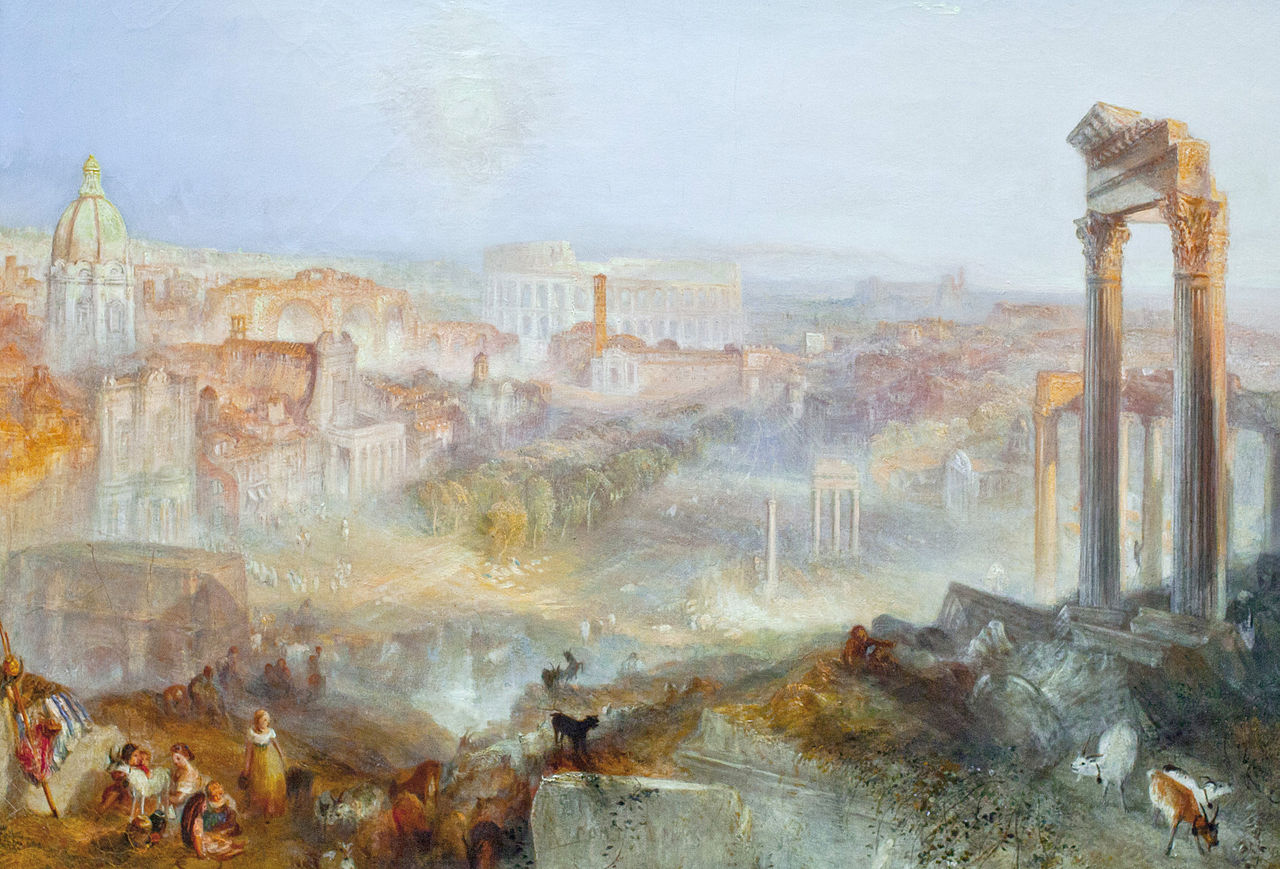 Narrative for the ‘Fall of Rome’
What is ‘Rome’ or ‘antiquity’?

    ---  state?
    ---  way of life?
    ---  socio & economic system
Two traditional narratives:

   Triumph of Christianity

   Plight and Disintegration of the Late Imperial State
Some important events?

313 AD   Edict of Milan

325 AD   First Council of Nicaea

378 AD   Battle of Adrianople

380 AD   Edict of Thessalonica

410 AD   Sack of Rome by Visigoths
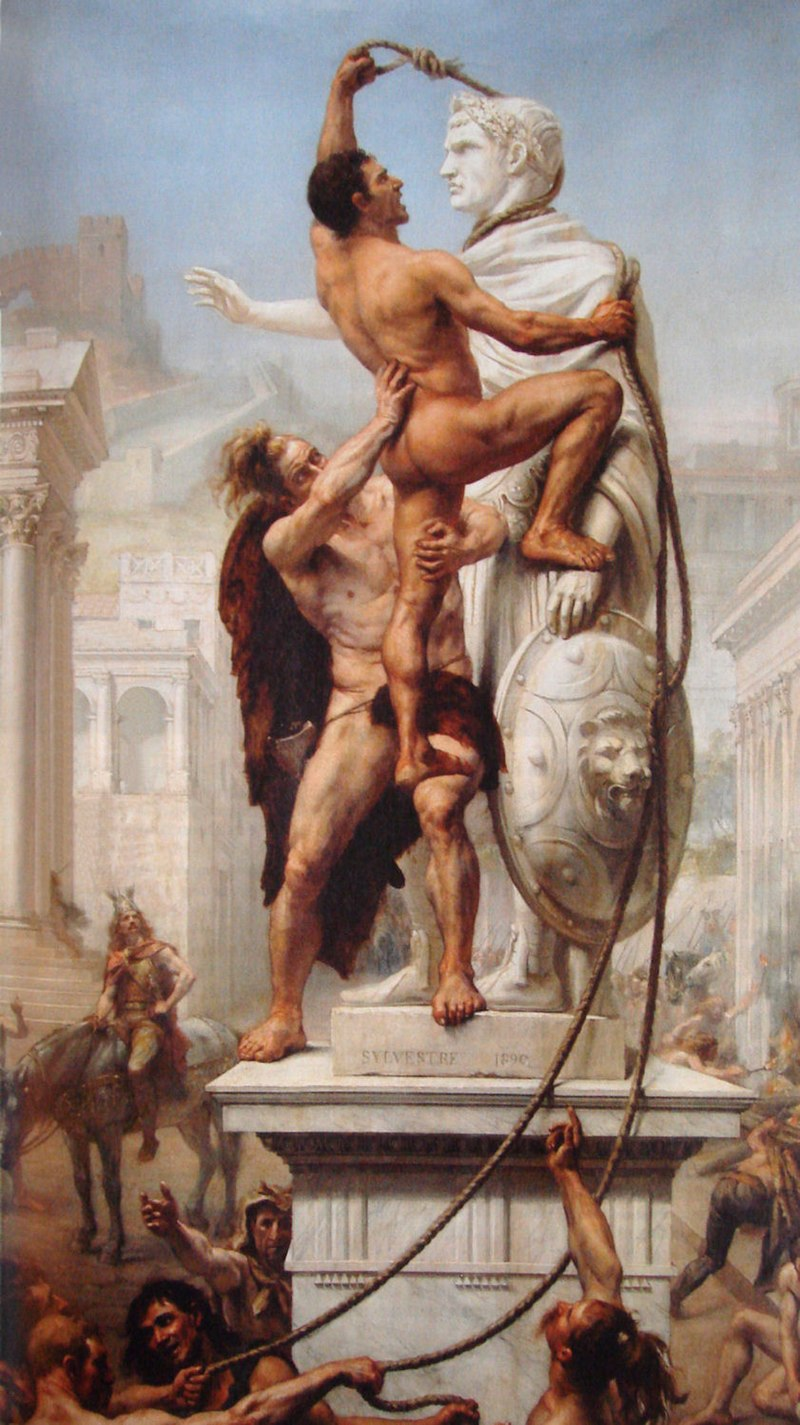 452 AD  Attila’s March into Italy

455 AD  Vandals’ sack of Rome

461 AD  Death of Majorian

476 AD  Deposition of Romulus Augustus
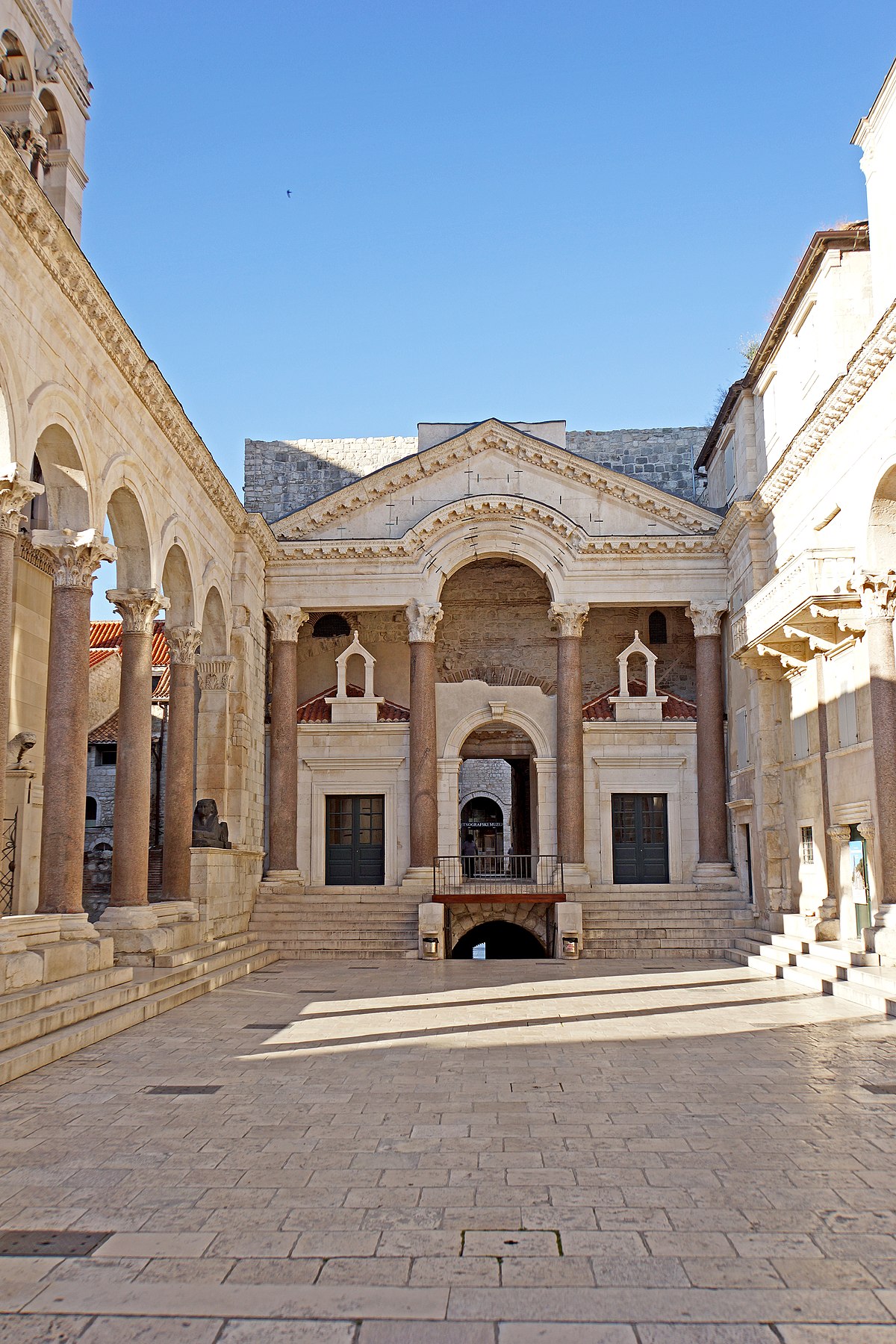 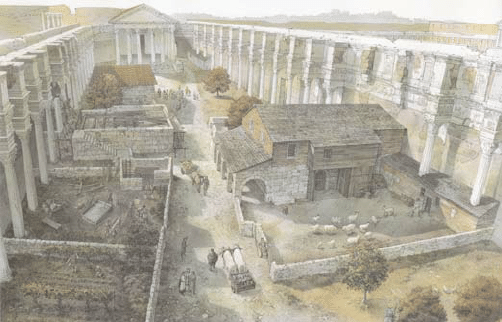 T. Empler, Cultural Heritage: Displaying the Forum of Nerva with New Technologies, 2015
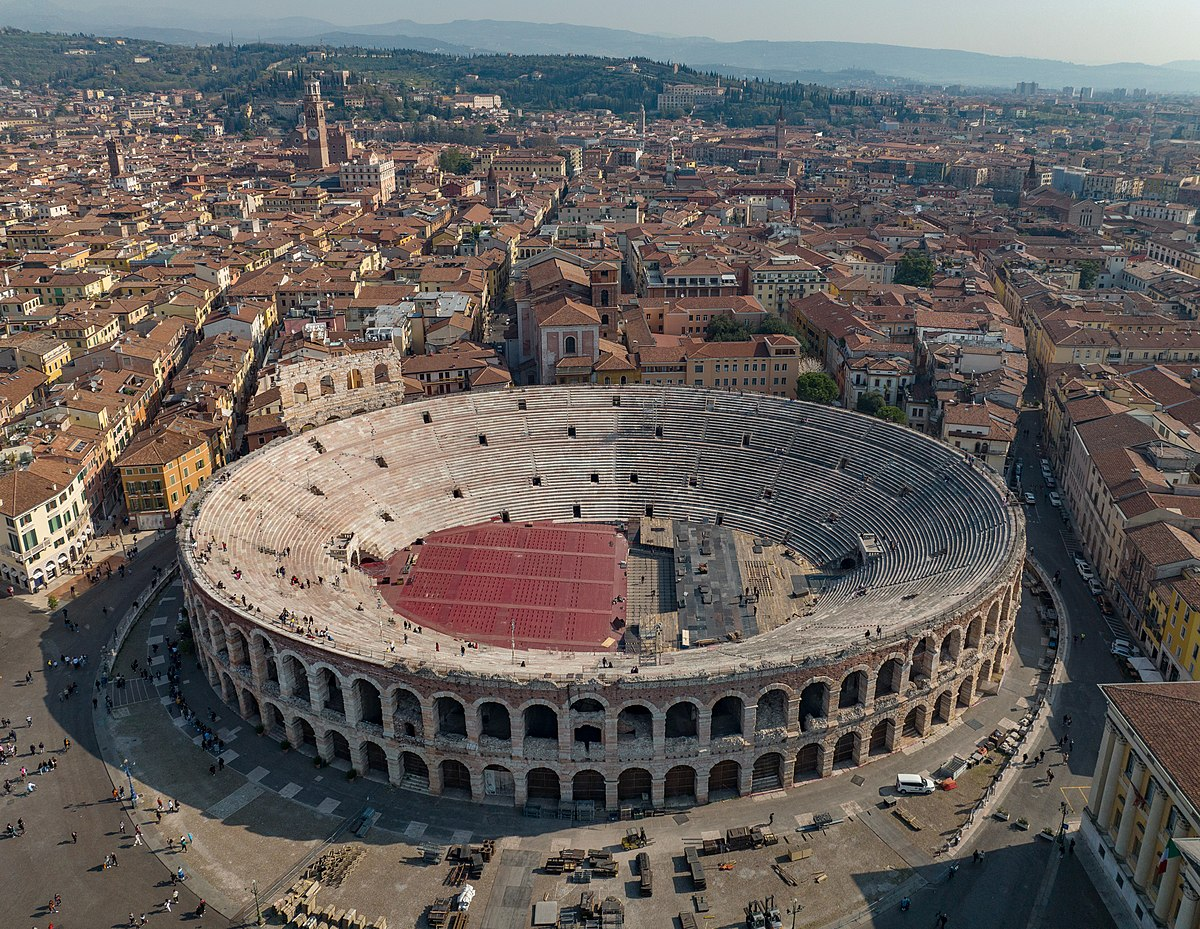 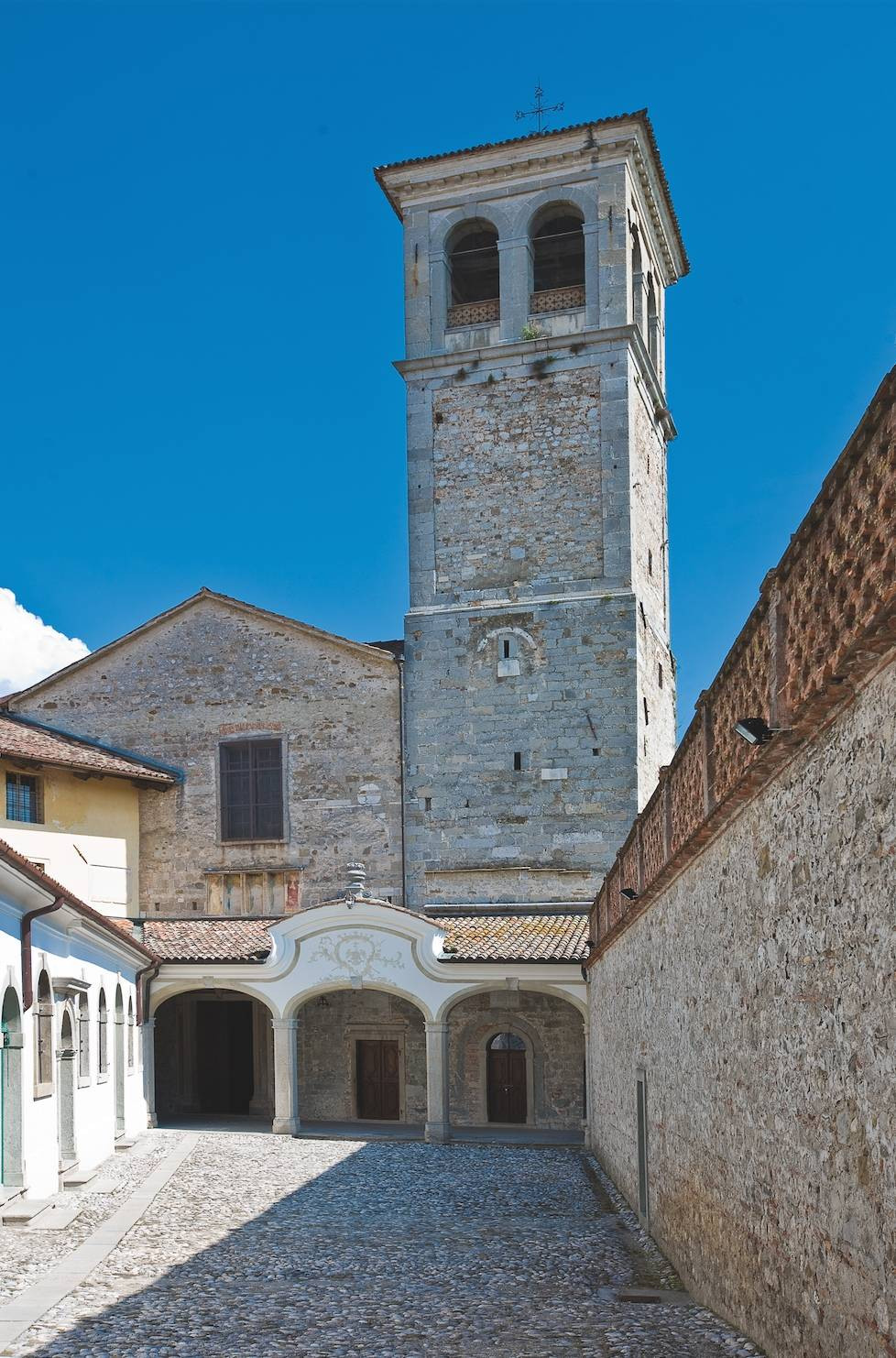 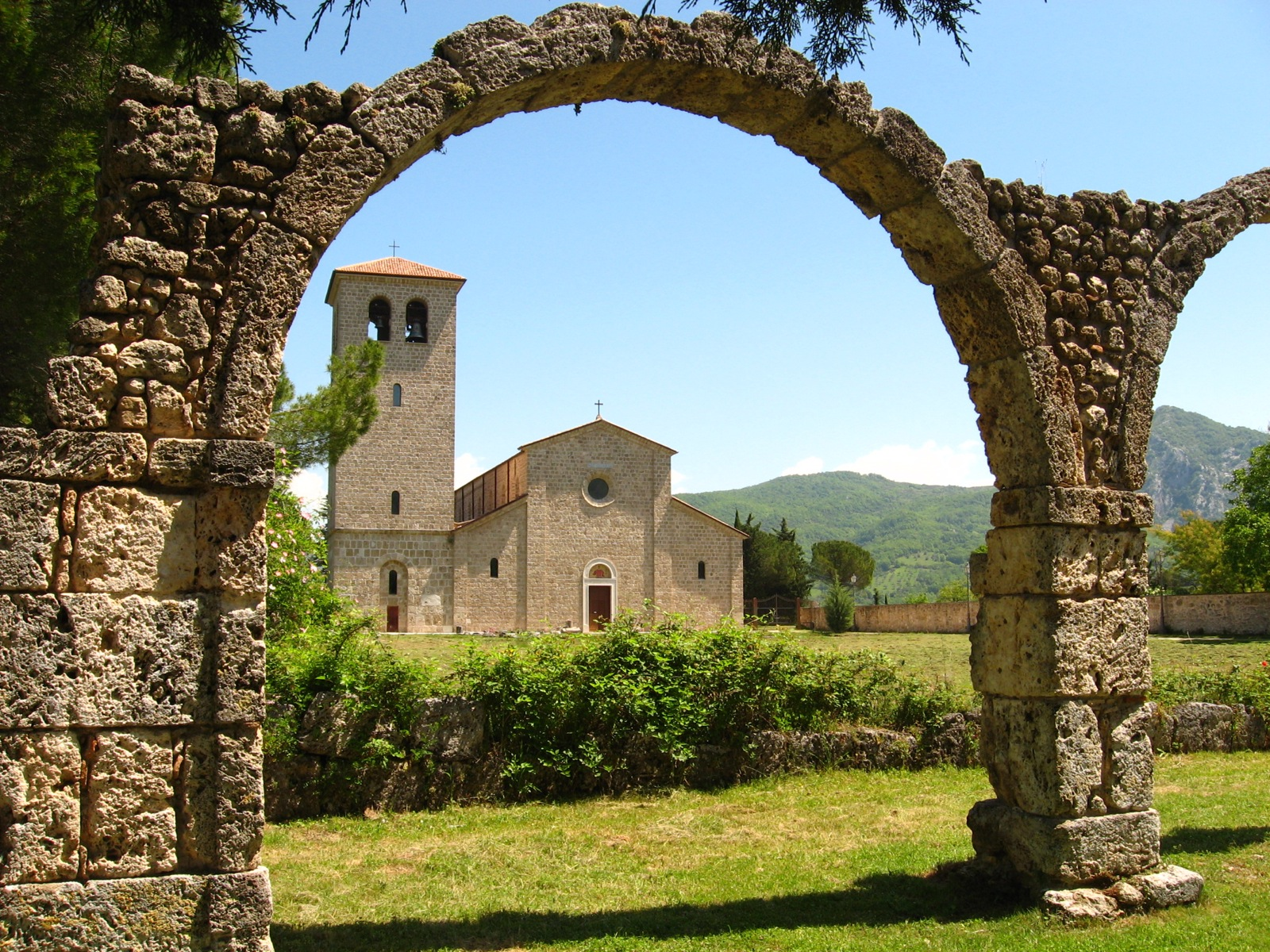 535 – 554 AD   Gothic Wars

568 AD  Lombard Migration

751 AD  Fall of Ravenna to the Lombards

774 AD  Fall of Pavia, End of the Lombard Kingdom

800 AD  Coronation of Charlemagne
Transformation or ‘sharp-end’?
‘…like the black tent of the Bedouin pitched amid the colonnades of a stately Syrian temple, whose ruined glories touch no responsive chord in the soul of the swart barbarian.’

                  --- Thomas Hodgkin, Italy and her Invaders, VI, p.238.
The role of the ‘barbarians’?
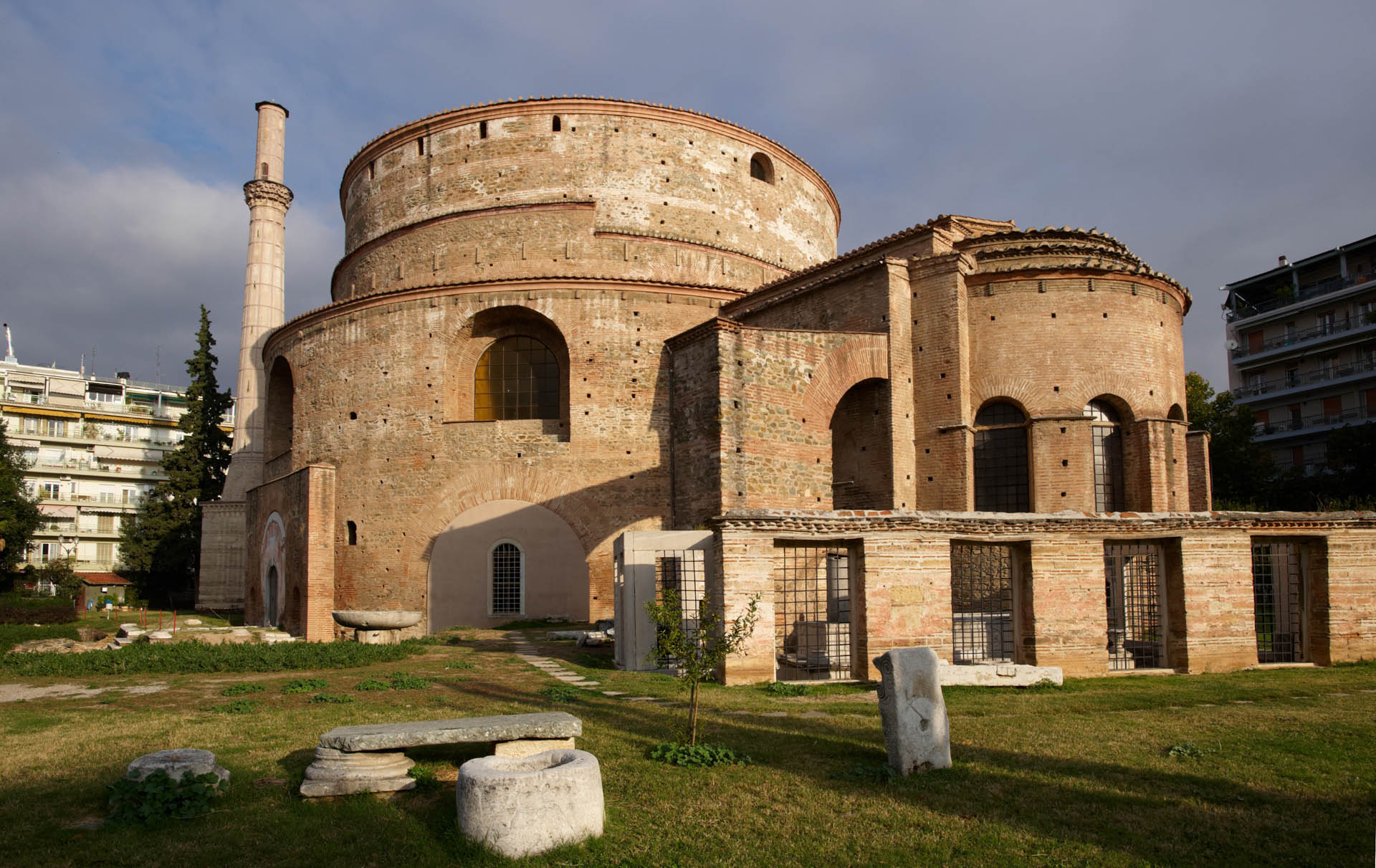 The Church
‘temple society’?
Aristocracy

   ---  Avitus of Clermont/Vienne

   --- Ennodius of Pavia

   ---  Gregory of Tours

   --- Ruricius of Limoges

   ---  Gregory the Great
Cursus publicus?

   --- Salvian

   --- Sidonius Apollinaris

   --- Venantius Fortunatus

   --- Gregory the Great

   …
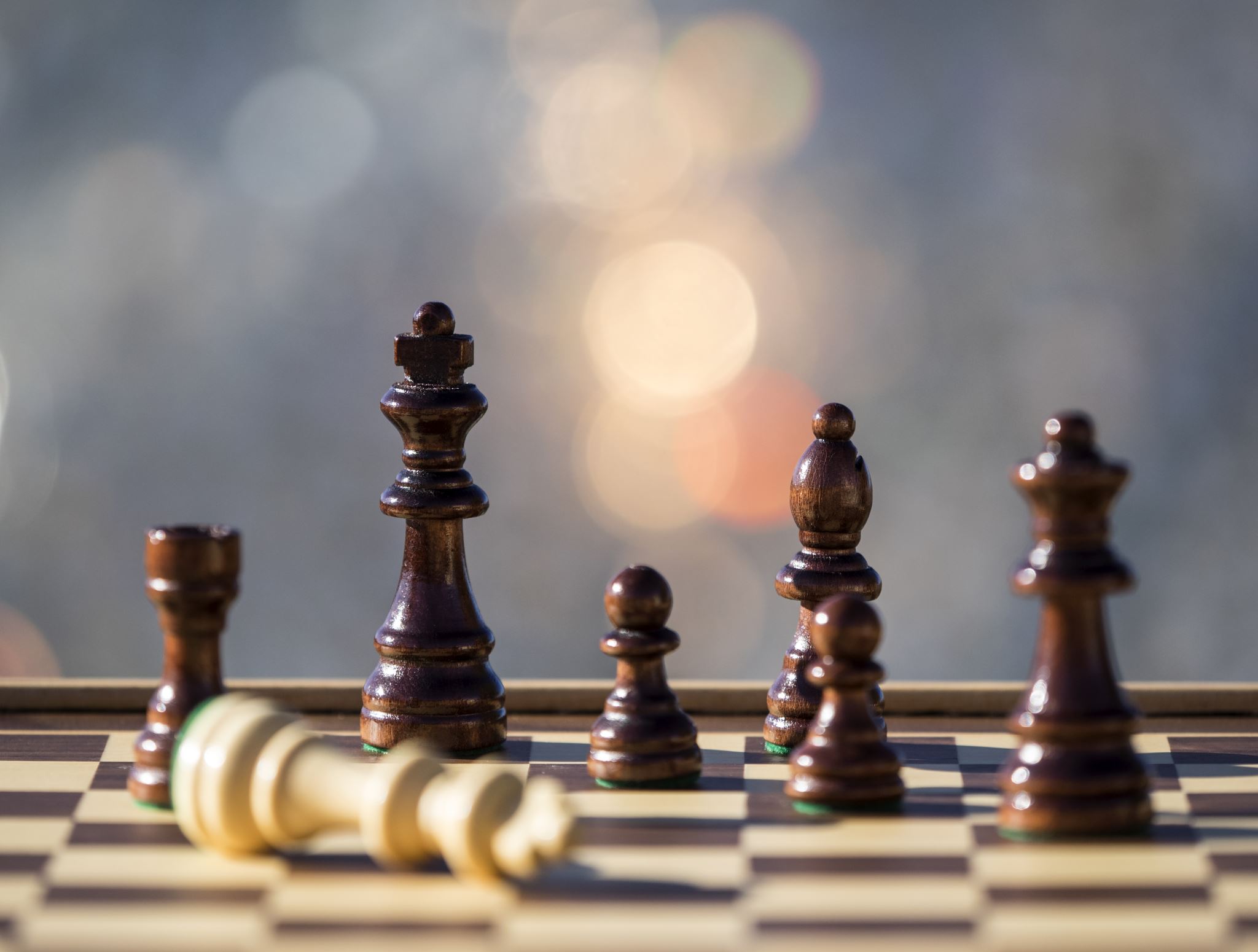 Co-operation or Military Conquer?
‘Militarization’
Socio-Economic:

   Involution of long-distance trade

   Decline of cities as trade centers (except for Italy)

   Loss of settlement hierarchy

   Contraction of public institution

   Law   functional --- figural?

   The written words
Meaning of 476 ?
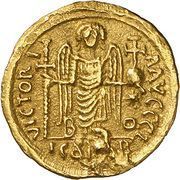 Comparison with China
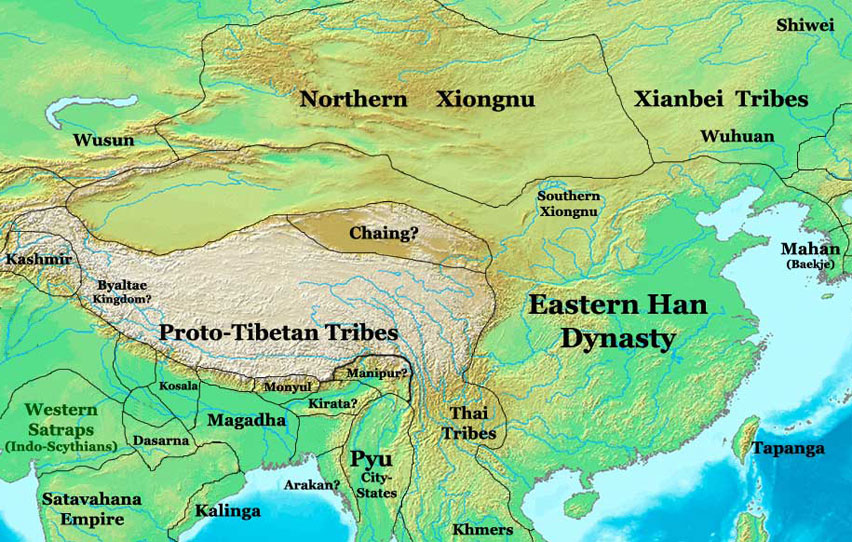 First Chinese Empire

   Qin unification of China  221 BC
   Western Han  &  Eastern Han   202BC – 220 AD
Intervals   Three Kingdoms  220 – 280 AD
    Western Jin Dynasty  266 – 316 AD  (start of Xiongnu incursion, 304 AD)
 
Interlude
     North - sixteen kingdoms   South  - Eastern Jin
     Northern Dynasties (Xianbei)  Southern Dynasties  

Second Empire
    Sui Dynasty  581 – 618 AD (unification  589 AD)
    Tang Dynasty  618 – 907 AD
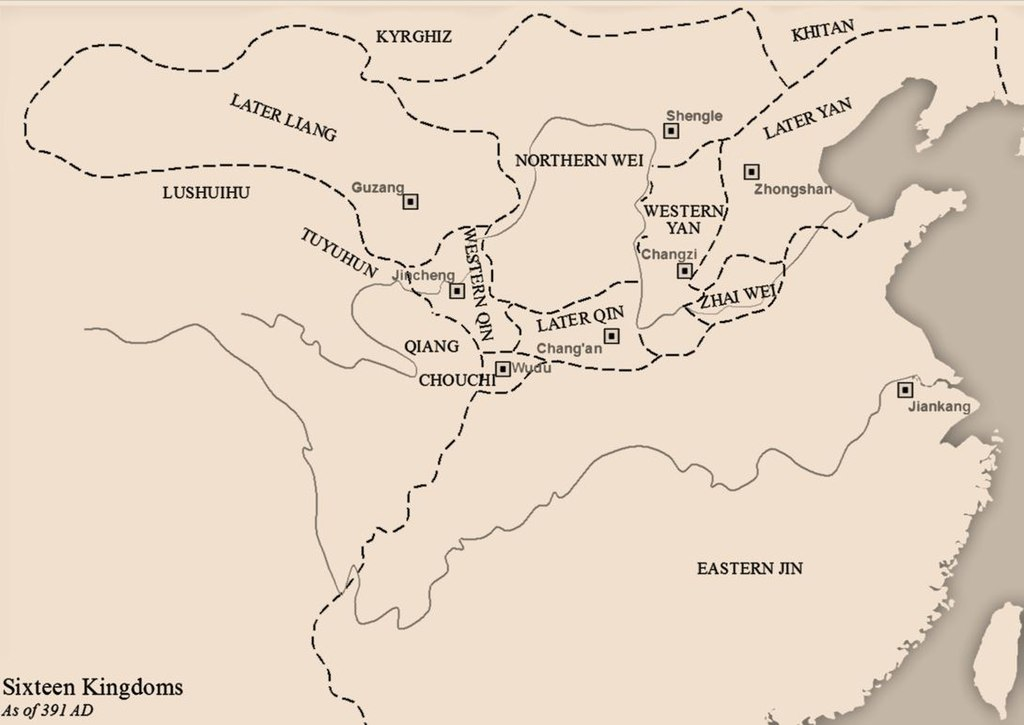 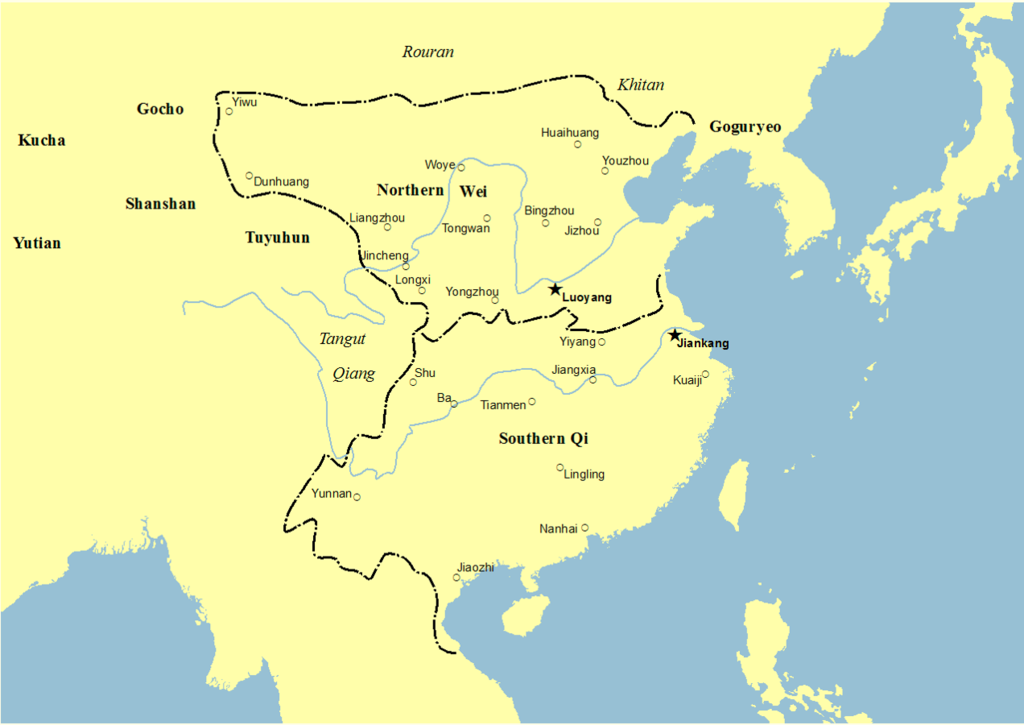 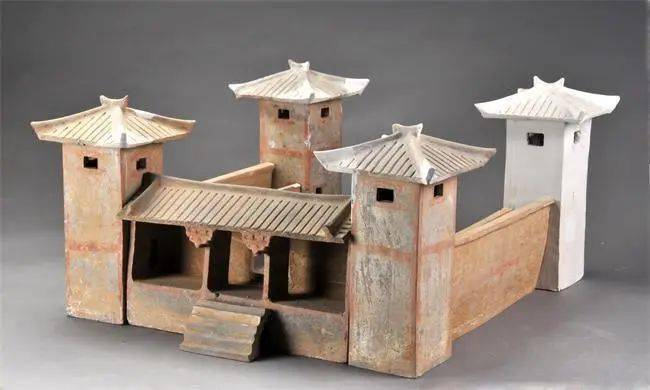 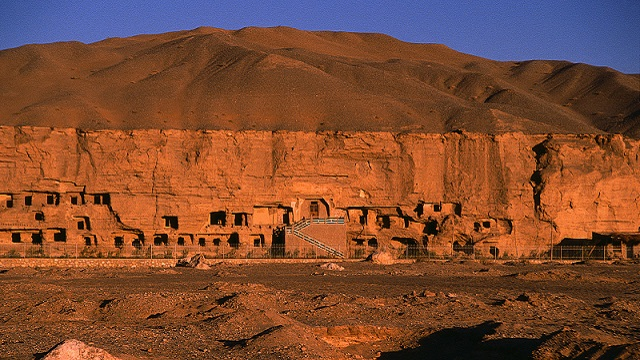 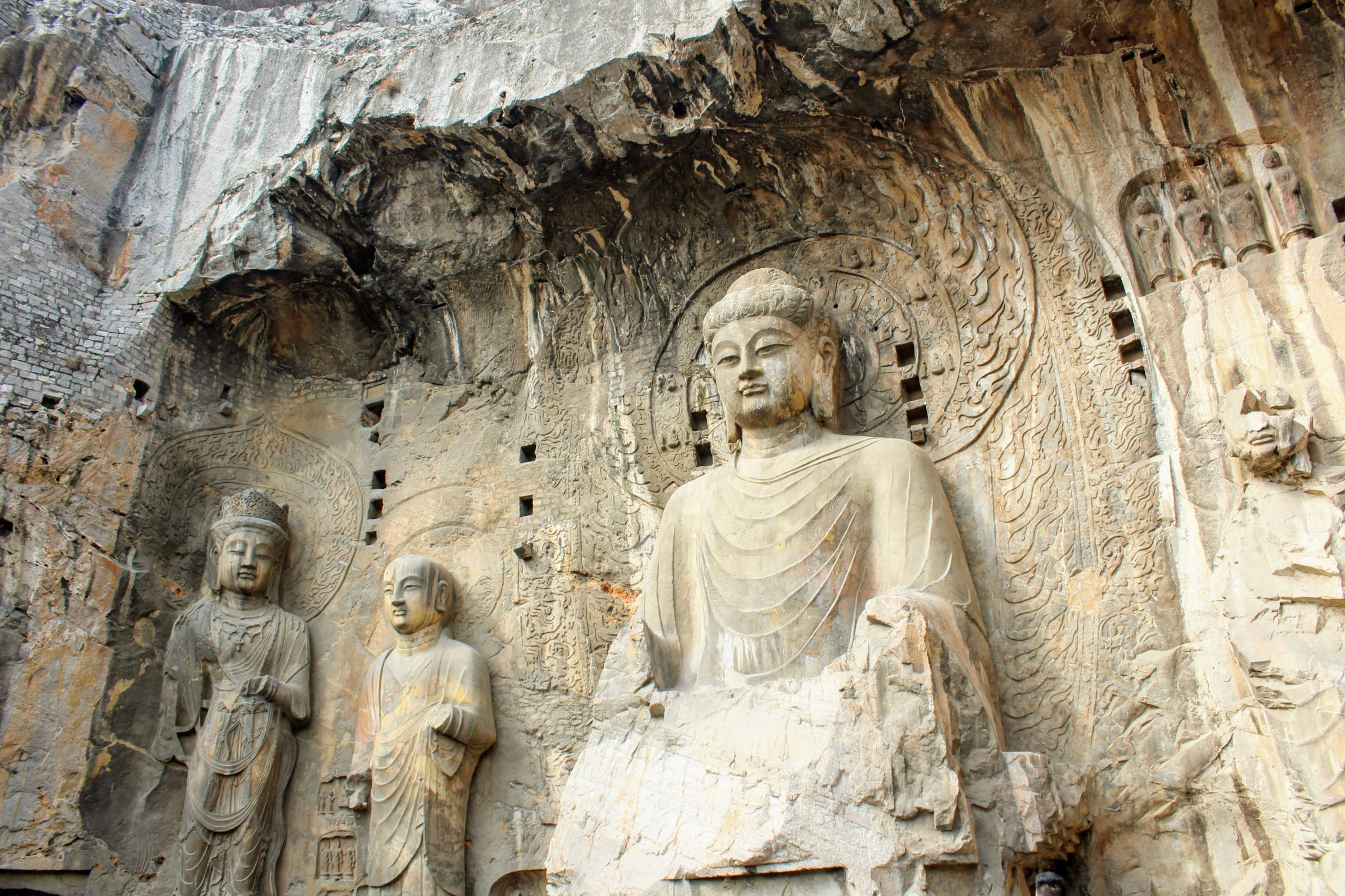 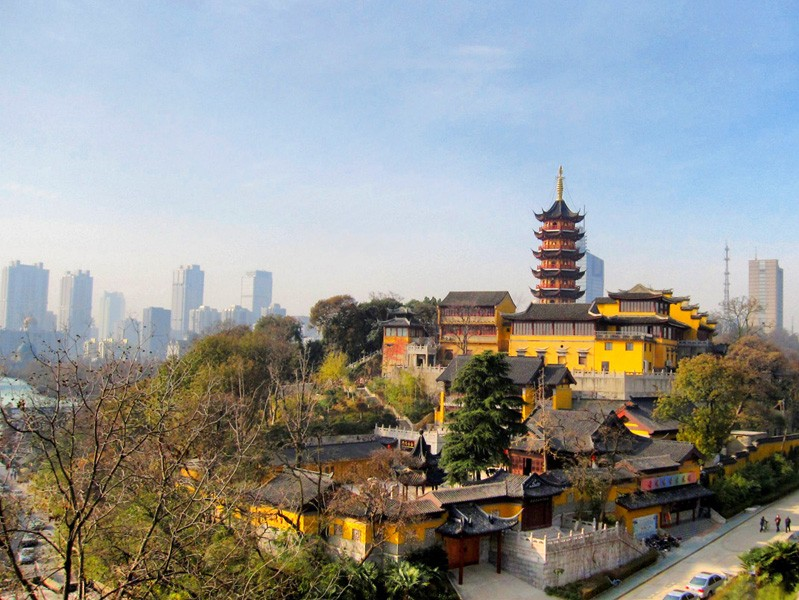 Lack of sources

   First history writing from the north   450 AD
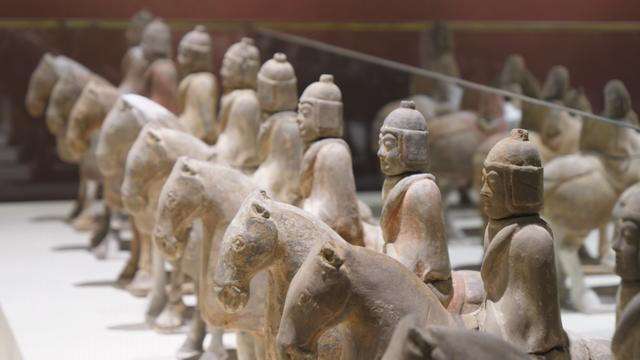 494 AD   The Northern Wei moved capital to Luoyang

528 AD   Massacre of sinicized Xianbei nobles in Luoyang

581 AD   Yang Jian became the ruler of northern China

589 AD   Fall of Southern Chen, unification of China
Grazie!